openXDA at Dominion
Kyle Thomas, Robert Orndorff - Dominion
Ling Wu – University of Tennessee
Stephen Wills – Grid Protection Alliance

Presented at the
2015 Grid Protection Alliance
User’s Group
August 5, 2015
1
What is openXDA?
Open source analytics for COMTRADE files
Currently analyzes waveform data for fault location information
Architecture allows for other analytic “plug-ins”.
2
What is openXDA?
openXDA is an extensible platform that automatically processes and analyses event files from disturbance monitoring equipment such as DFRs and power quality monitors. openXDA runs as a back-office service watching for new event files (and/or changes in event data within meter polling databases). openXDA produces emails and raises alarms based on meter data quality and/or the nature of the system event that triggered the meter. Among the automated functions provided by openXDA is determination of fault type and location.
3
Why use openXDA?
We have automatic DFR record retrieval. Data is just waiting to be analyzed.
Field devices (DFRs and relays) typically use just one algorithm to determine fault location.
Independent fault location calculation, i.e. more diverse sources of fault locations.
Research into performance of various fault location methods for different fault types.
4
Dominion Traditional FL Method
Step 1
Download event records and fault summaries from DFRs, TWS, Digital Relays
Step 2
Check for lightning correlation
Step 3
Open event records in viewer and perform manual FL analysis
Step 4
Compare all results, use engineering judgment to determine best FL to provide to field personnel
5
Dominion Traditional FL Method
Step 3
Open event records in viewer and perform manual FL analysis
This step takes largest amount of time (assuming Step 1 is automated), but it is critical to getting good FL results, especially when:
DFRs and/or Relays fail to auto-calculate FLs
DFRs and/or Relays fail to auto-calculate FL in fault window
FL algorithms in the DFRs and/or Relays have significant errors under certain fault types or conditions
6
Dominion Traditional FL Method
openXDA can really help automate the manual process of Step 3
Here is our manual process for Step 3:
3A: Open event record(s) in viewer. 
3B: Identify and select the faulted waveforms:
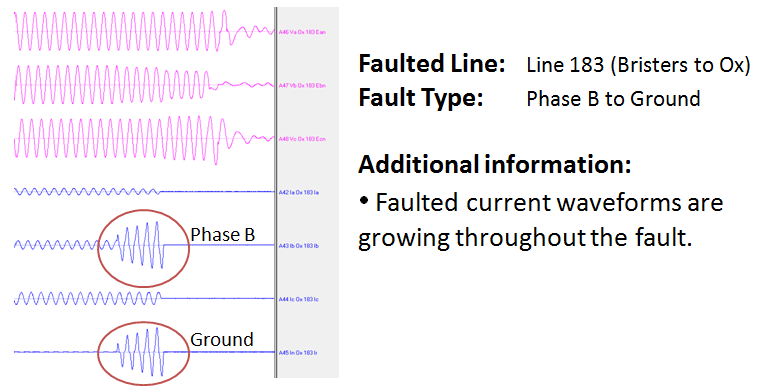 7
Dominion Traditional FL Method
3C: calculate a FL using one algorithm at a specific point in the fault window
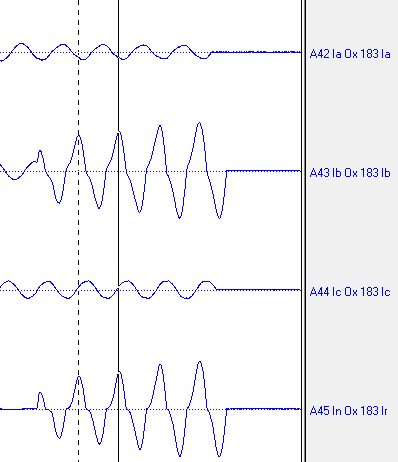 8
Dominion Traditional FL Method
3D: use all available algorithms to produce FLs at the same point                   
			[Currently 3 algorithms available in WaveWin]
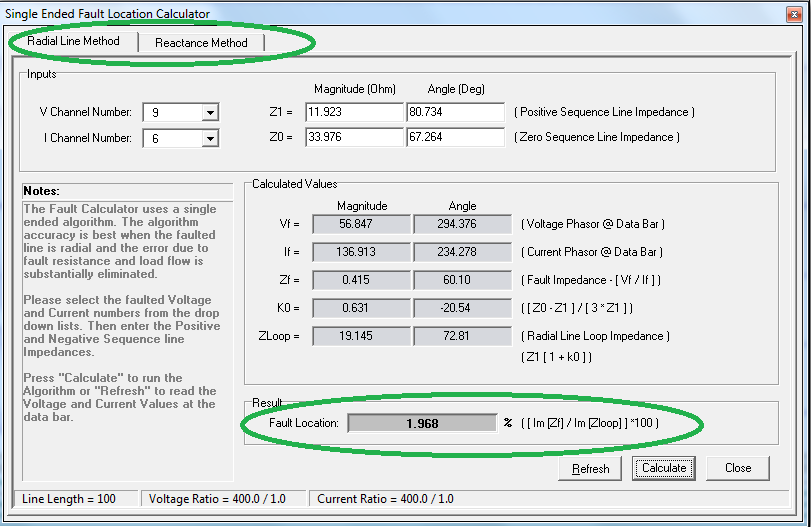 Ex: Reactance Algorithm 1 = 1.968% * 23.54 miles = 0.46 miles from Ox
9
Dominion Traditional FL Method
3E: repeat steps 3C and 3D using different points along the fault
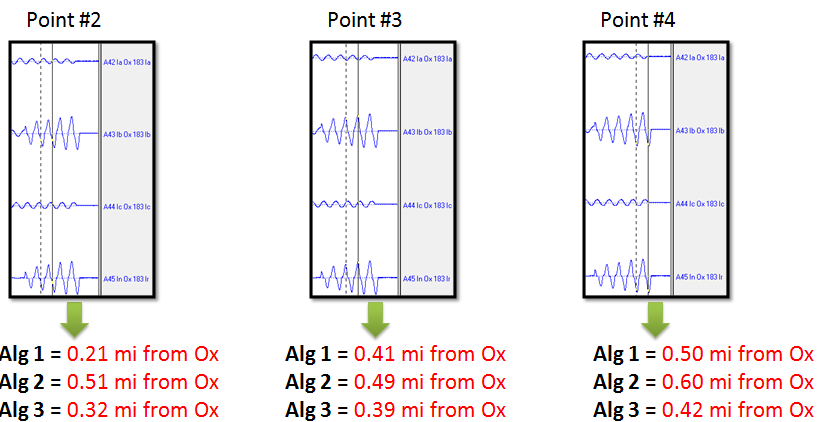 10
Dominion Traditional FL Method
3F: Use engineering judgment to compare all results and find the best FL
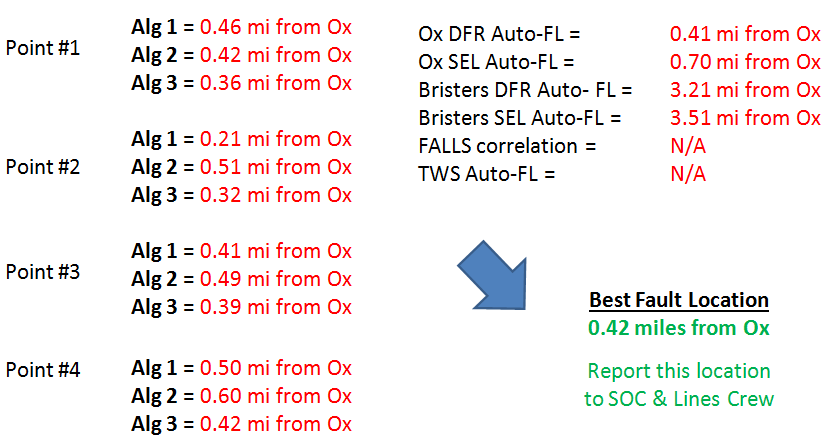 11
Dominion Traditional FL Method
Problems with this manual FL process:
Takes time, 15+ minutes, to collect all results for analysis
Small number of results
Only 3-5 algorithms used.  We have identified 9+ FL algorithms


openXDA is designed to calculate fault locations across an entire event record with all available FL algorithms, automatically
Instead of spending time making results, spend that time (or save that time) by analyzing the fault with all the results
12
openXDA – FL across entire record
Fault Curves with all algorithms
Instead of picking a few points in the fault window, openXDA will calculate the FL (with all algorithms) across the entire fault window
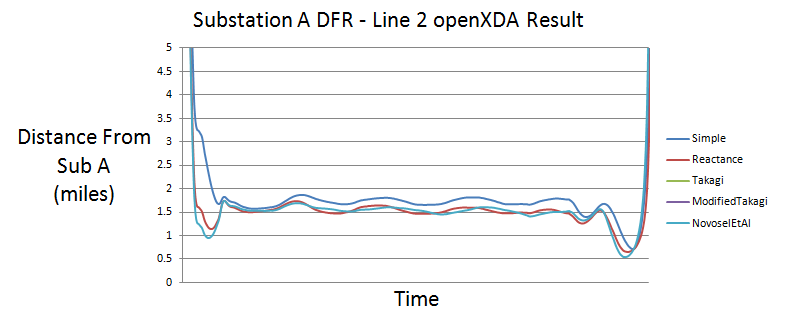 13
openXDA – FL across entire record
Provides as many FL results as possible
Can be used with all available algorithms, and any future algorithms developed
Can help identify when algorithms should and should not be used (or which algorithms should be avoided entirely)
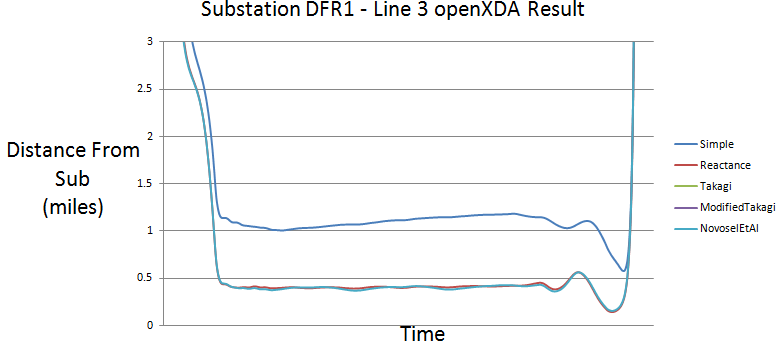 14
openXDA – Automation
openXDA will produce these FL results automatically
The application watches a folder, and any new Comtrade file added to the folder or subfolder will be detected and processed by openXDA
It will go through all line groups in a file and look for a fault
If a fault is detected on any line, openXDA will run through the calculations on the faulted lines and produce the FL curves
Data is saved to a SQL database, so plots can be made with Excel
But that took time to plot in Excel…
So we dreamed up the idea of having an openXDA COMTRADE Results File
For any line that a fault is detected, take the original waveforms and the FL curves and create a new COMTRADE file
15
openXDA – Results
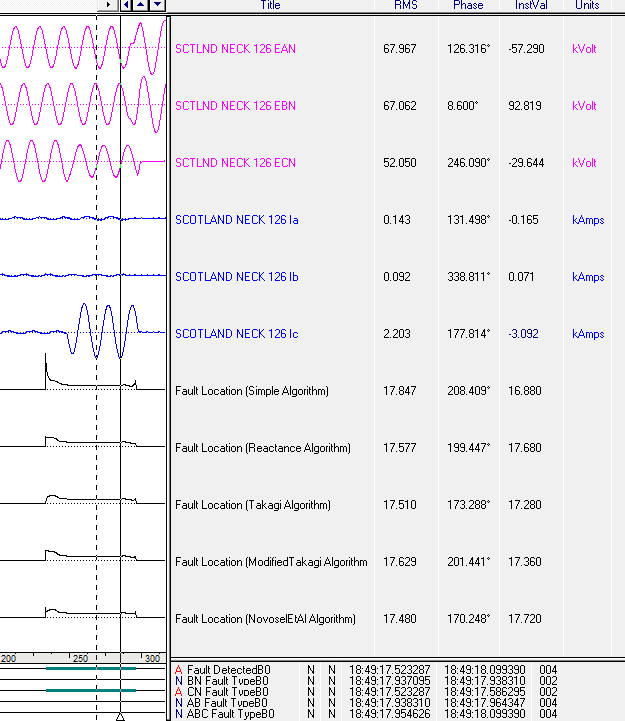 openXDA COMTRADE Results File
16
openXDA – Results
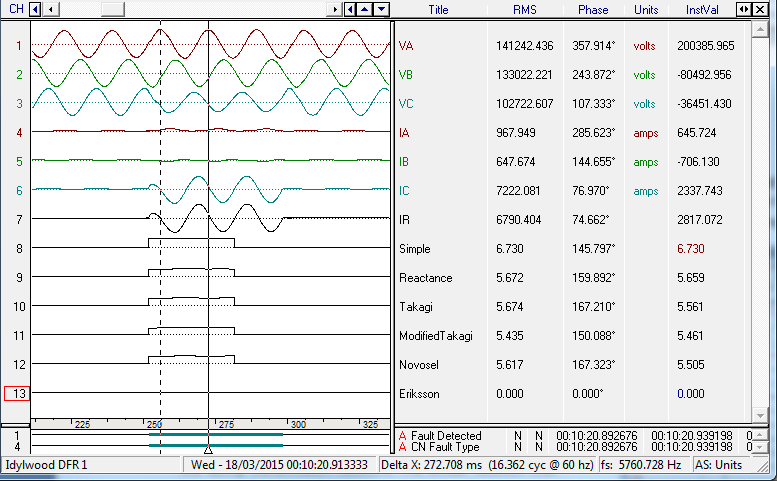 17
Evaluation Case 1 = Line 126
Fault Type = 		Phase C to Ground 
Actual fault location = 	18.50 miles from Earleys
Traditional FL result =	17.70 miles from Earleys
openXDA FL result =	17.75 miles from Earleys
18
[Speaker Notes: For my part of job in this program, the purpose is to evaluate openXDA performance on the fault location calculation. We use several COMTRADE data of real Dominion fault cases for openXDA calculation, and compare the openXDA results with the actual locations we found in the field. For example, in this first fault case, which occurred on line 126, phase C to ground fault. In this picture, it shows us the results of fault location calculation  with openXDA. we use all 5 algorithms to calculate separately, y axis represents the distance fault from the substation. As the trend drops, and keeps flat for a specific period of time, the fault occurs around this area during this period. When breakers trip, fault current disappears, the curve goes up.
So in this picture, this area shows us a typical fault. The y axis value for the flat area is the result of calculation. The results of all 5 algorithms are close. The algorithms correlate very well.  As shown in this pic, the average result of openXDA calculation is approximately 17.75 miles away from Earleys substation. To compare with the actual location 18.5 miles, and the result obtained using the traditional method, 17.7  miles, the result of openXDA is closer to the actual location, and it is more accurate.]
Evaluation Case 2 = Line 247
Fault Type =                       Phase A to Ground 
Actual fault location =      0.58 miles from Suffolk
Traditional FL result=        0.40 miles from Suffolk
openXDA FL result=           0.48 miles from Suffolk
19
[Speaker Notes: In the second fault case, on line 247, Phase A to ground fault, the results of different algorithms are very close. The result of openXDA  is more reasonable than the traditional one.]
Evaluation Case 3 = Line 271
Fault Type =                         Phase A to Phase B
Actual fault location =       0.83 miles from Fentress 
Traditional FL result=         1.00 miles from Fentress
openXDA FL result =           0.70 miles from Fentress
20
[Speaker Notes: In the third fault case, Line 271, Phase A to Phase B fault, the plot shows us the result of openXDA is close to the real fault location, and it matches the result of traditional method.]
Evaluation Case 4 = Line 2034
Fault Type =                          Phase B to Phase C 
Actual fault location =        1.39 miles from Trowbridge
Traditional FL result=          1.56 miles from Trowbridge
openXDA FL result=            1.60 miles from Trowbridge
21
[Speaker Notes: In the fourth fault case, Line 271, Phase B to Phase C fault, the plot shows us the result of openXDA is also close to the real fault location, and it matches the result of traditional method.]
Evaluation Case 5 = Line 2118
Fault Type =                         Phase C to Ground 
Actual fault location =       4.24 miles from Landstown 
Traditional FL result=         3.37miles from Landstown
openXDA FL result=           3.41miles from Landstown
22
[Speaker Notes: In the 5 fault case, Line 2118, Phase C to ground fault, the result of openXDA is closer to actual fault location, even better than the result of  traditional method.]
openXDA – Future
Work to do
Integrate results with the 6th Man reporting system
Research into best placement in waveform for accurate locations
Which part of the fault waveform is best for accurate results?
Statistical analysis over a window of measurements or pick one really good place to do the calculation
Research into best algorithms based on fault type and/or operating conditions
High impedance faults
Weak source
Radial / network conditions
Get other utilities participating in developing openXDA further
This work benefits everyone (that wants to take advantage of it)
23
openXDA – Future
Extensible is the key
Double-ended FL Algorithm
Any new algorithms identified/developed
Automatically choose only the best algorithms based on OE
Automatically read DFR config files for line groups
Create a report with screenshots and statistical analysis
Extend beyond just FL.  Any triggered COMTRADE record could inform you of something significant, such as a pending failure
Harmonic analysis
Waveform recognition (ex: failing CCVT)
Transient analysis
Oscillations
24
Manual calculation – easy example
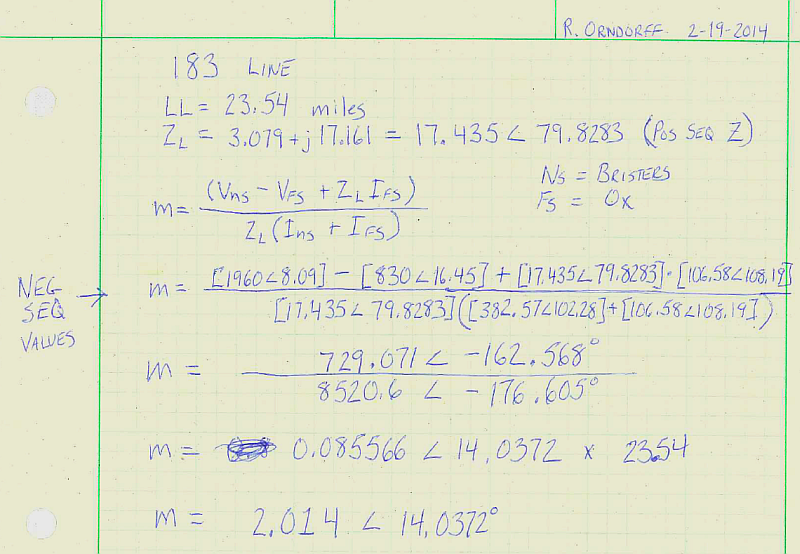 25
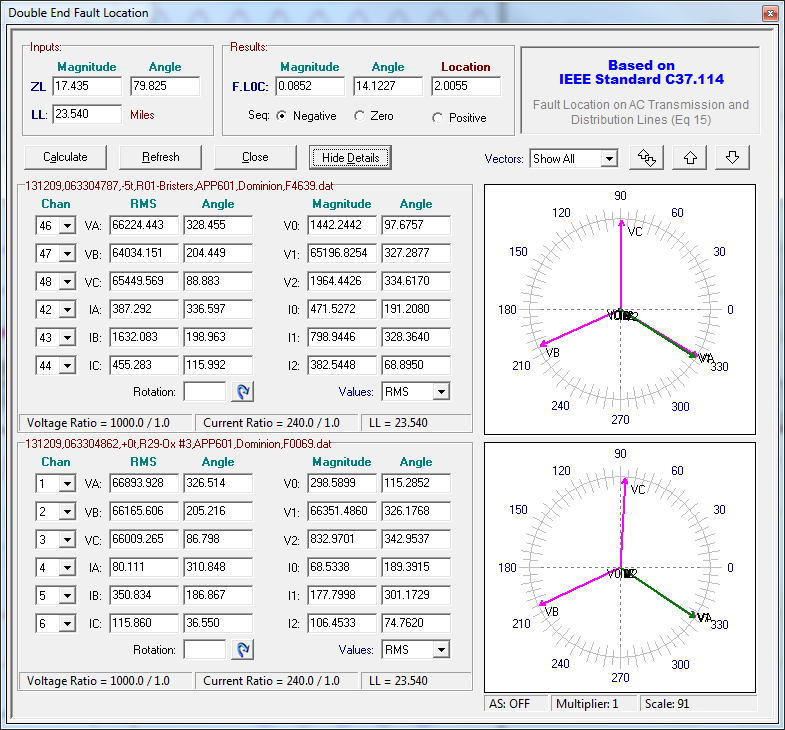 26
So many algorithms…
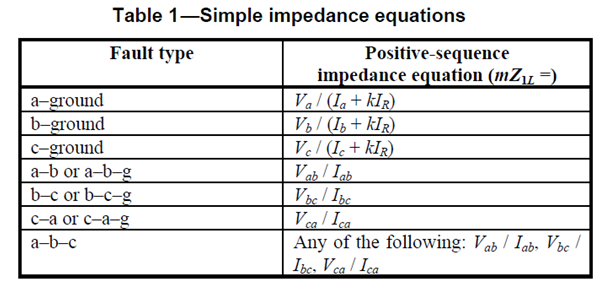 From
IEEE C37.114
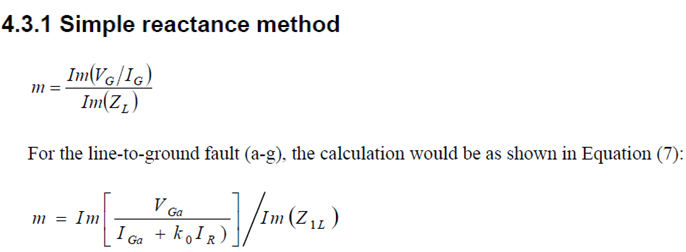 From
IEEE C37.114
27
So many algorithms…
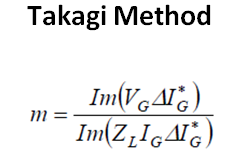 From
IEEE C37.114
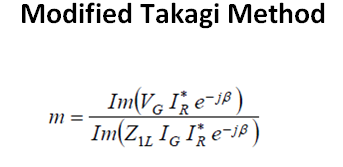 From
IEEE C37.114
28
So many algorithms…
From
IEEE C37.114
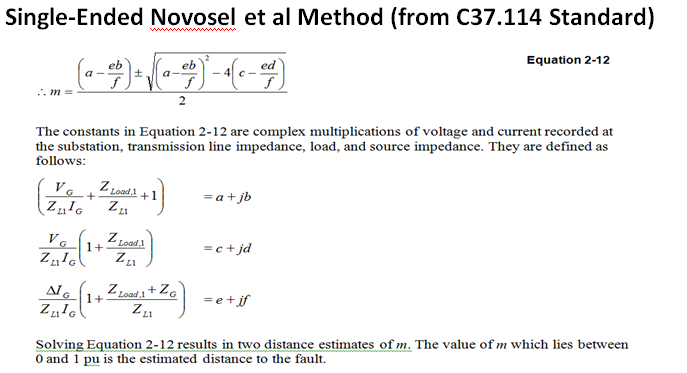 29
So many algorithms…
From
IEEE C37.114
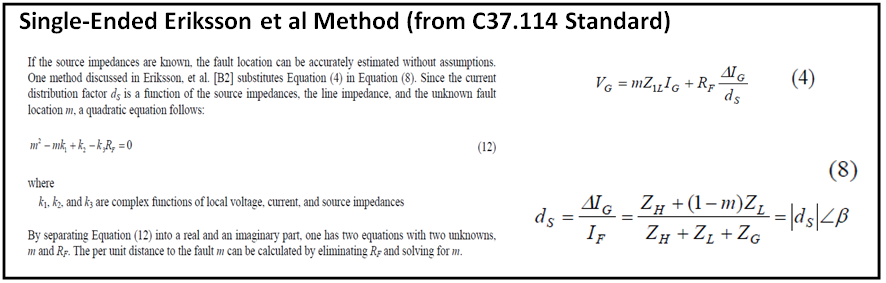 30
So many algorithms…
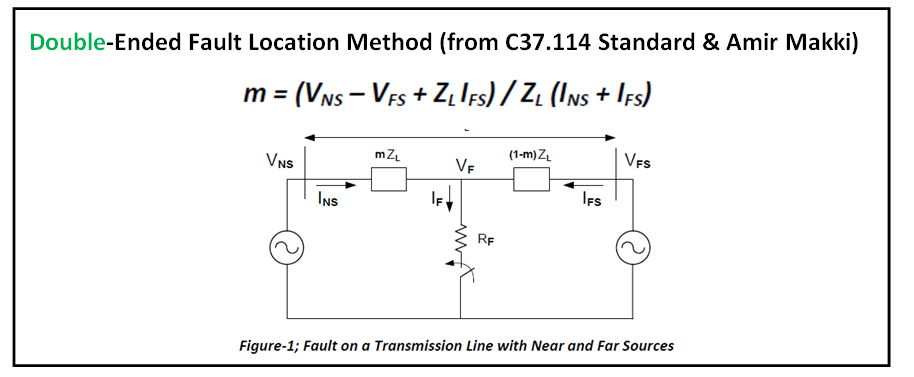 31
openXDA at Dominion
Kyle Thomas, Robert Orndorff - Dominion
Ling Wu – University of Tennessee
Stephen Wills – Grid Protection Alliance

Presented at the
2015 Grid Protection Alliance
User’s Group
August 5, 2015
32